Diplôme du rallye « Mini Syros Polar»
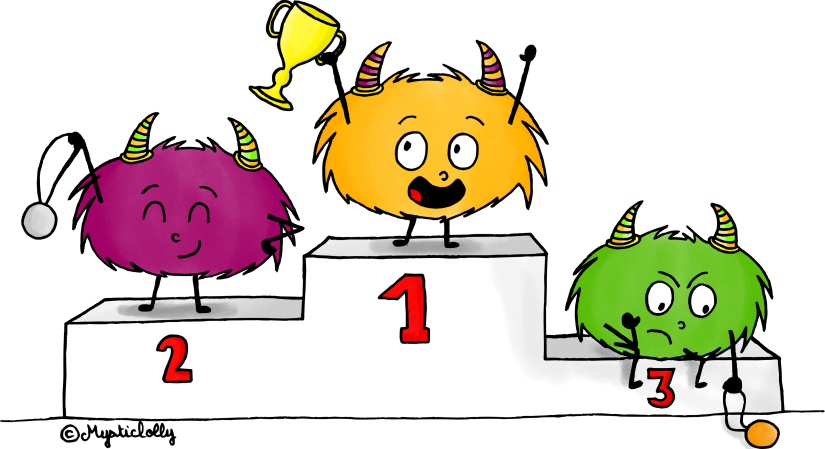 Diplôme décerné à
Bravo ! 
Tu es un champion de lecture !
Tu as lu ___ livre(s) !
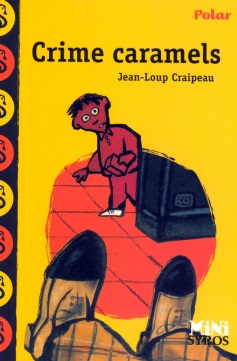 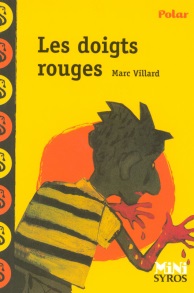 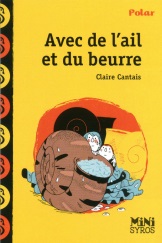 Ton score
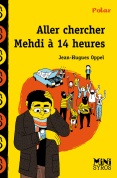 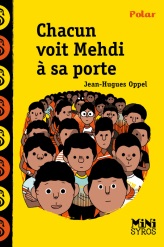 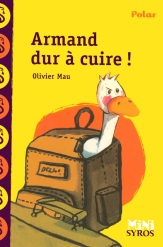 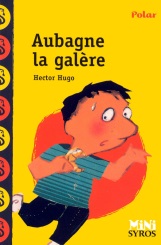 _ _
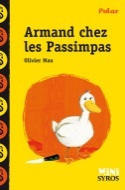